ITAIPU BINACIONAL
Leon Frei
Ewelina Ulanicka
Mads Albæk Sørensen
Source: www.iagua.es-Itaipu Binacional: la mayor central
generadora de energía limpia y renovable del planeta
Facts
Worlds largest clean energy generator 
The border of Brazil and Paraguay; the Panama River
Area: 1350 km2
Length: 170 km
Total capacity: 14000 MW
Average: 95 million MWh per year
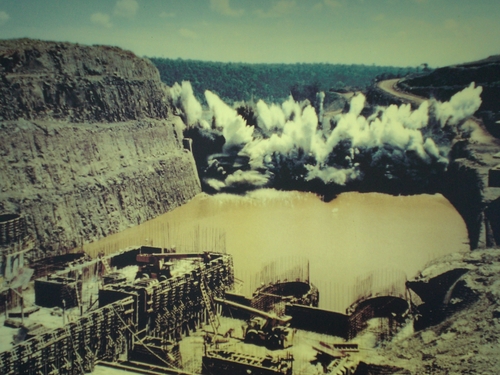 Source http://ea.com.py/wp-content/uploads/2013/02/itaipu-desvio.jpg
2. Consequences for the population
officially 4000 people relocated for the project
Another source - 40.000 Brazilians, 25.000 Paraguayans
Compensation issues
Resistance
“Environmental sin”
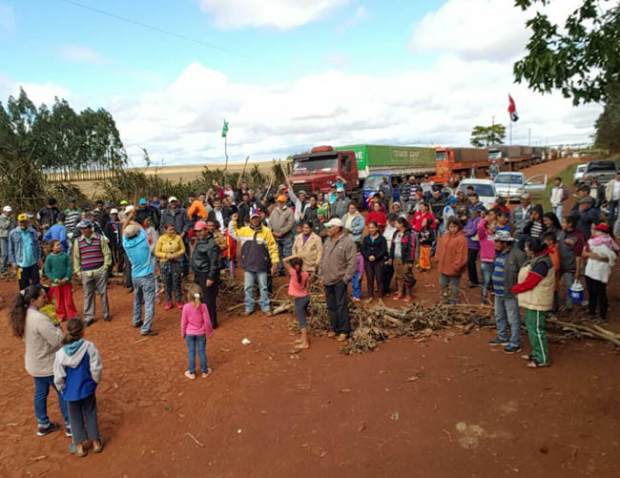 Source: http://www.capitanbado.com/files/2016/10/DI05F1VIER.jpg
3. Consequences for the environment
Regulated flows of the dam
Groundwater sink
Sedimentation 
Erosion





http://megaconstrucciones.net/images/presas/foto/itaipu-represa.jpg
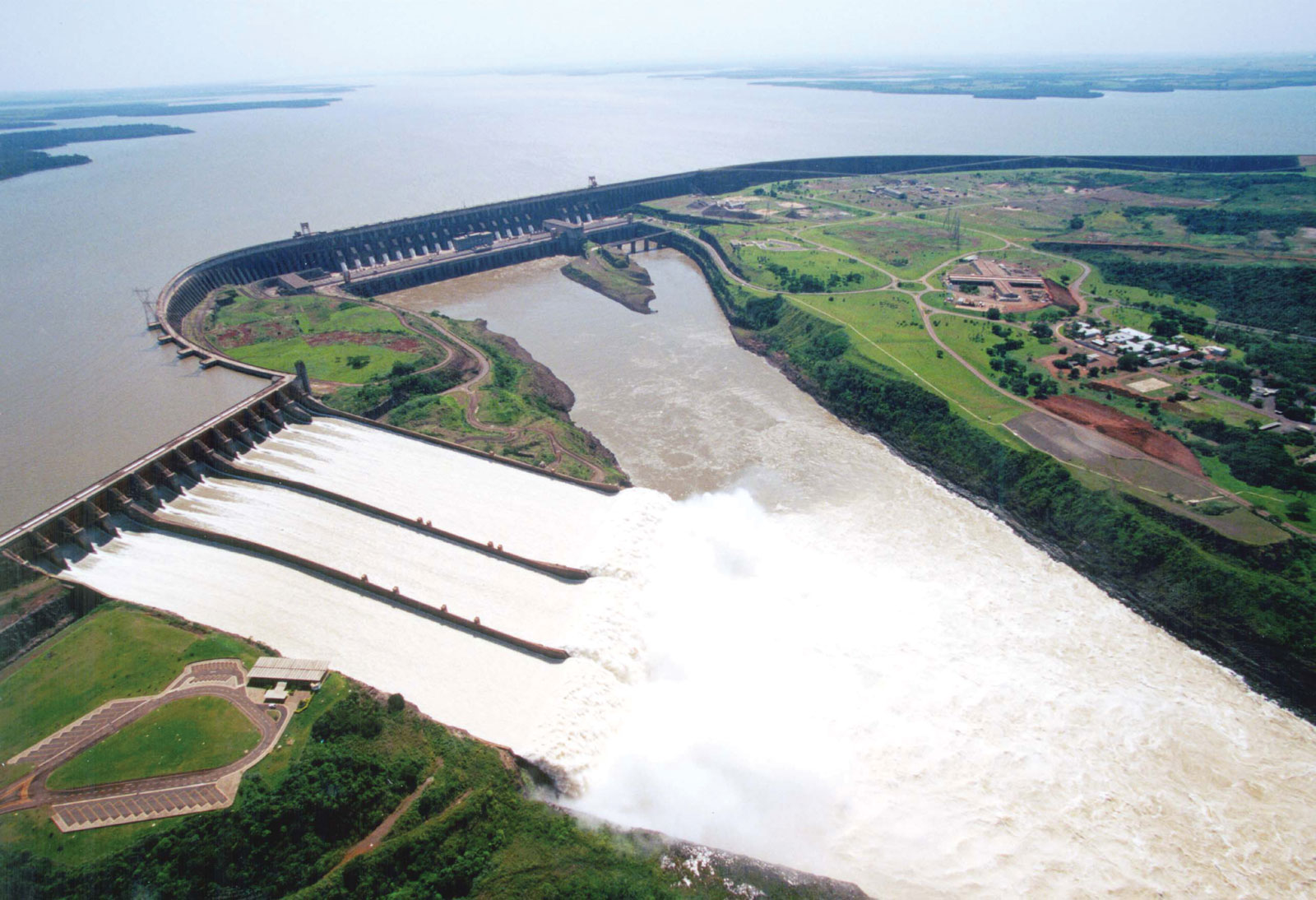 4. Ecological measures
Project “Gralha Azul”
Afforestation project 
700 km2 destroyed during construction 
630 km2 afforested since
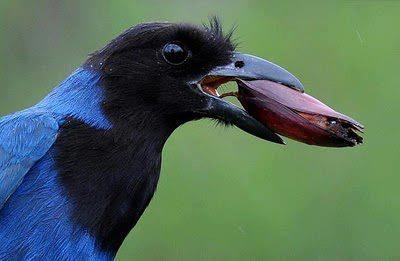 http://www.clmais.com.br/informacao/54339/o-que-a-gralha-azul-tem-haver-com-o-pinh%C3%A3o
4. Ecological measures
Project “Mymba Kuera”
Minimizing effects of reservoir flooding
Catch and release of animals
27150 animals captured in total (7547 mammals, 1848 birds and 5674 arachnids), and released
Highly respected organisation for preservation and protection of animals.
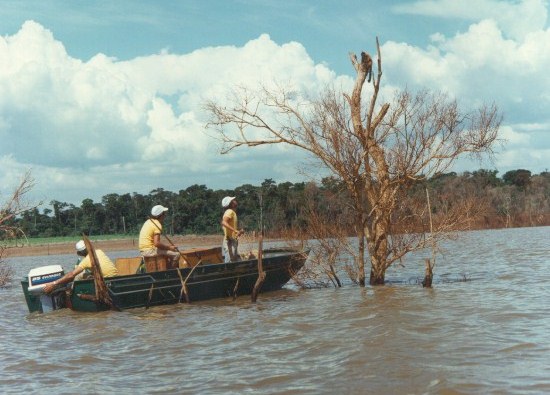 http://jie.itaipu.gov.br/node/48598
5. Ecological disaster as a result of ecological greed?
?
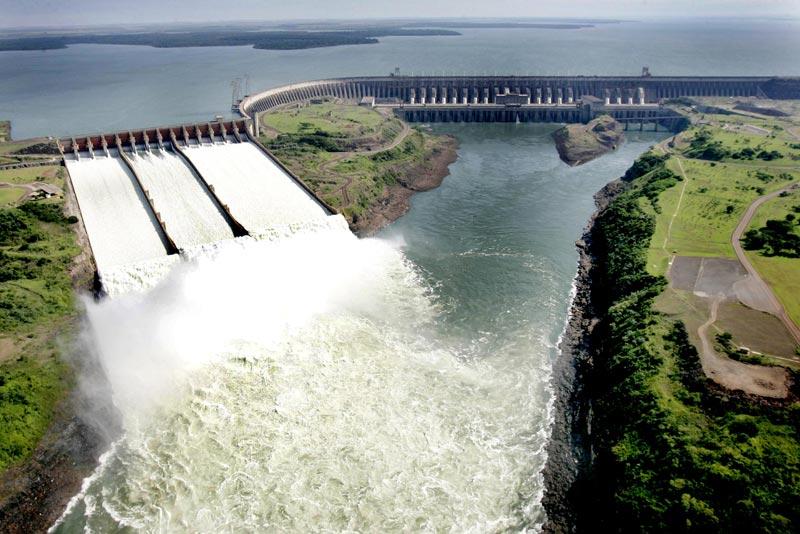 http://mundomelhor.net/wp-content/uploads/2014/01/hidreletrica-itaipu-binacional.jpg